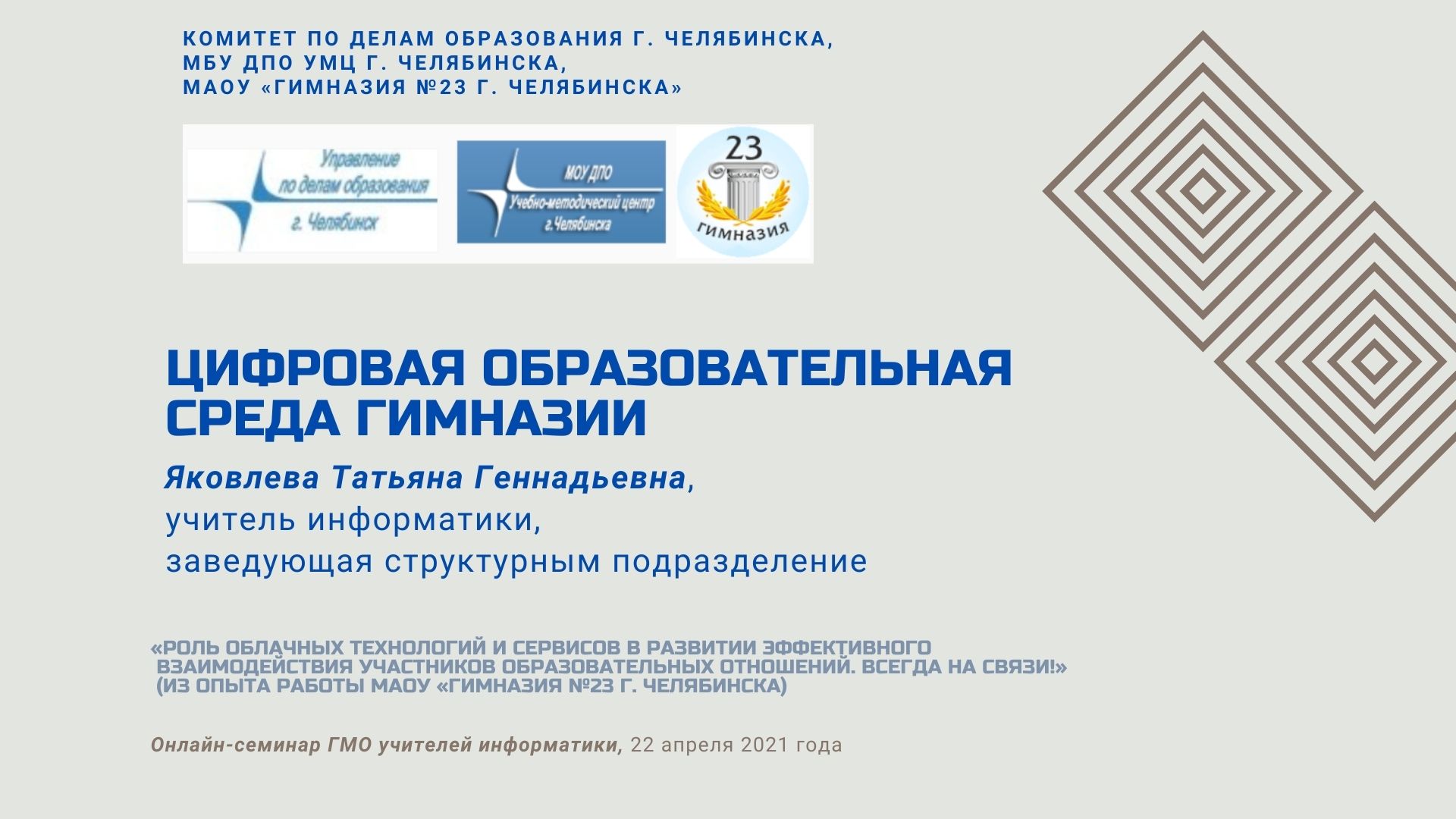 Какие изменения будут происходить в образовательной среде?
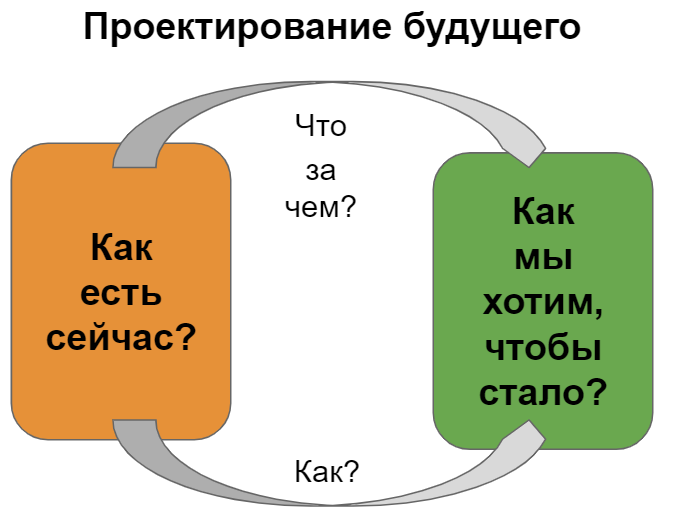 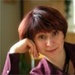 Рождественская Людмила Викторовна, 
образовательный технолог
Таллиннская Кесклиннаская русская гимназия
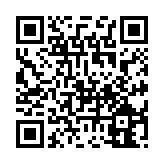 Выступление на ИТНШ-2021
Какие изменения будут происходить в образовательной среде?
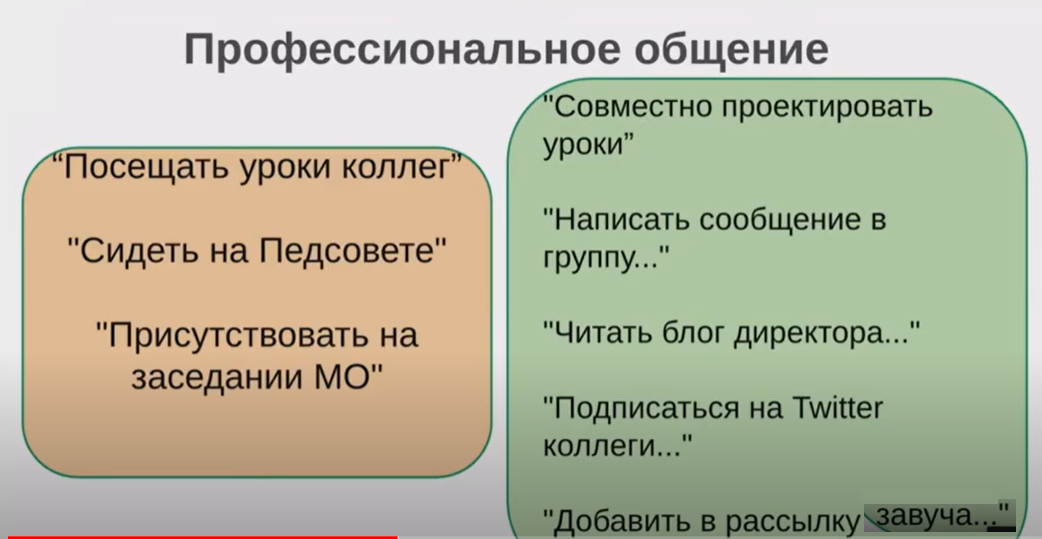 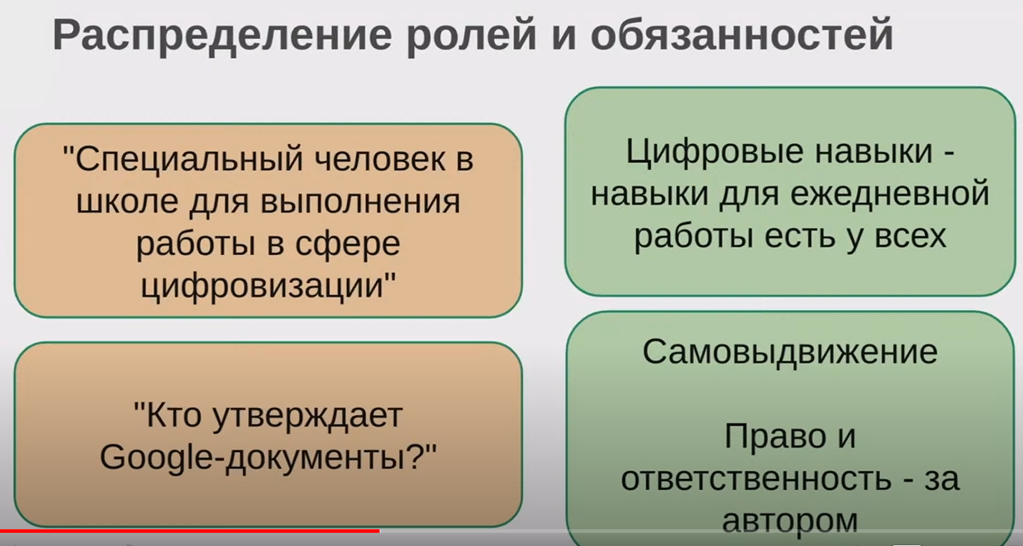 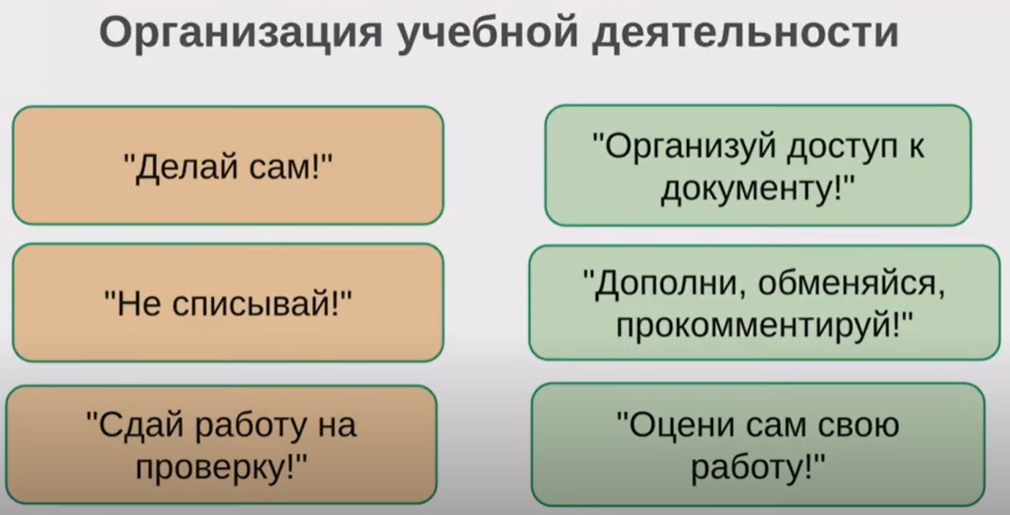 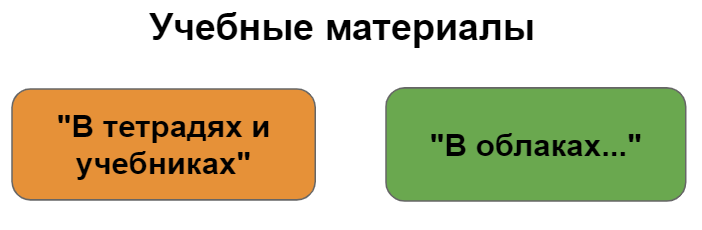 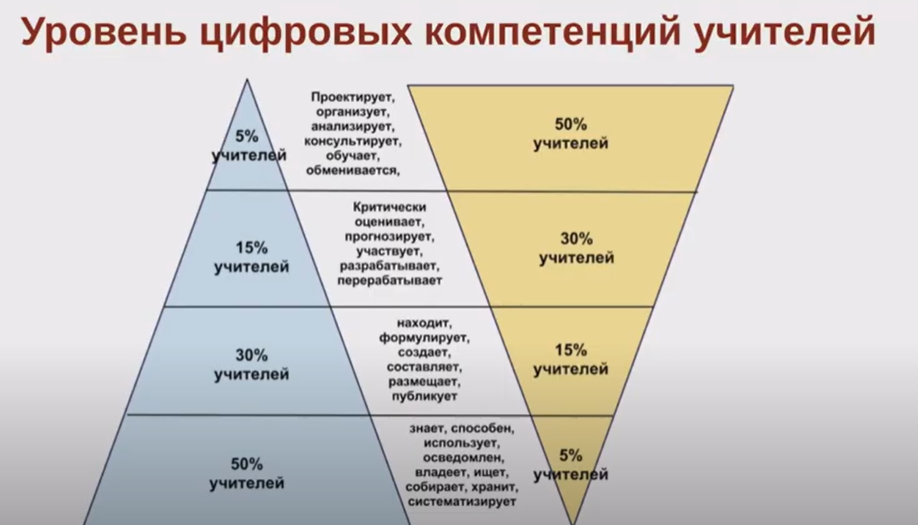 Какие же условия должны быть созданы в школе, чтобы эти перемены могли произойти?
Должна быть создана цифровая образовательная среда(ЦОС)
ЦОС гимназии
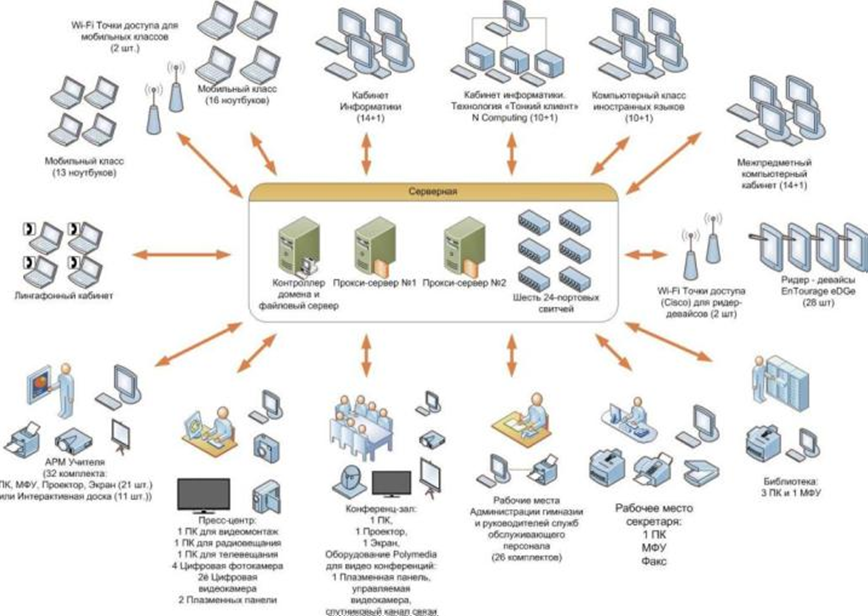 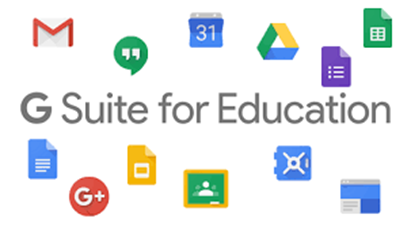 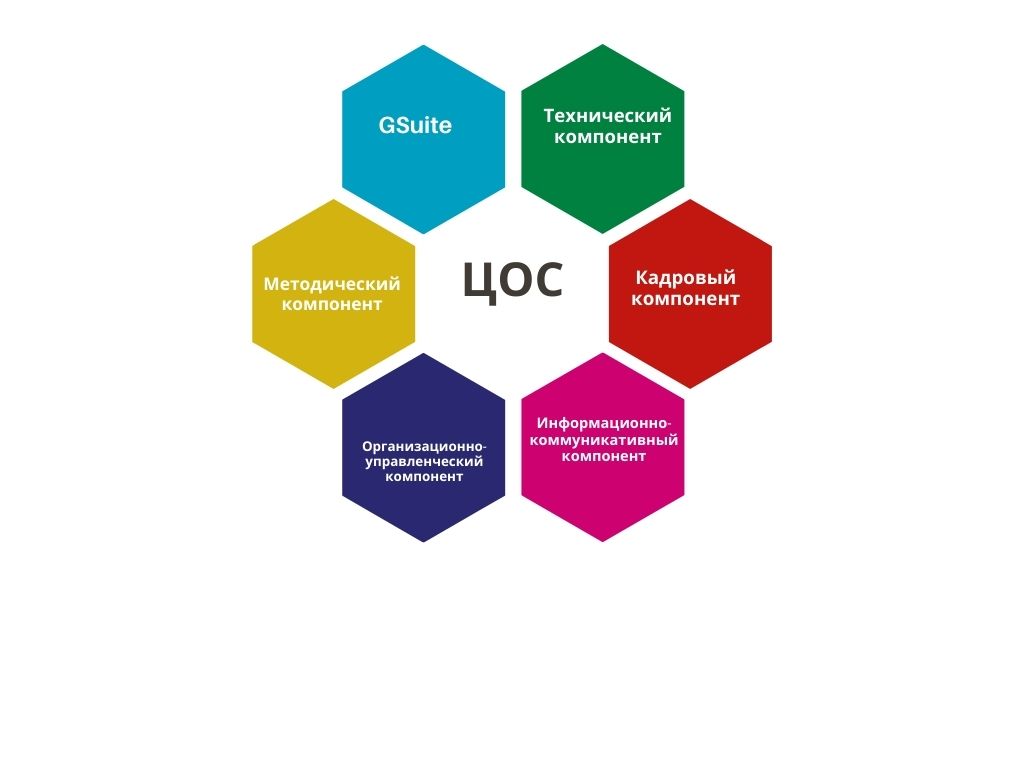 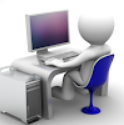 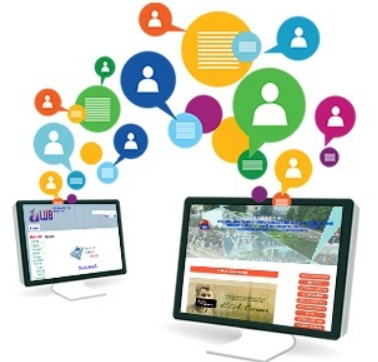 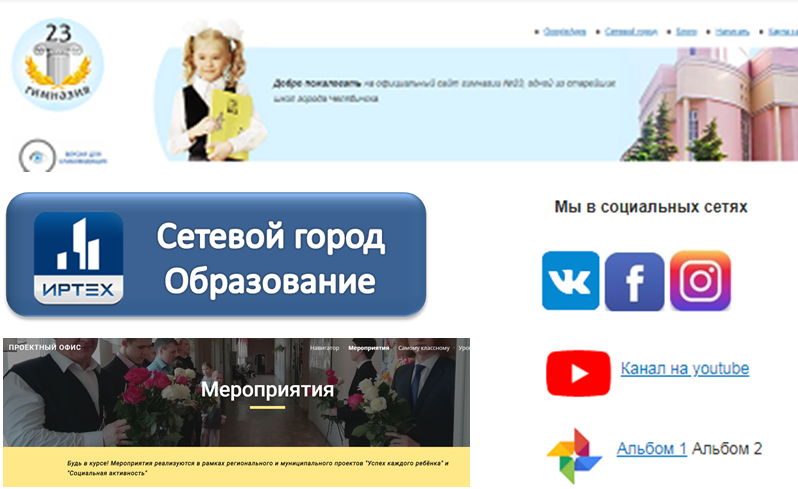 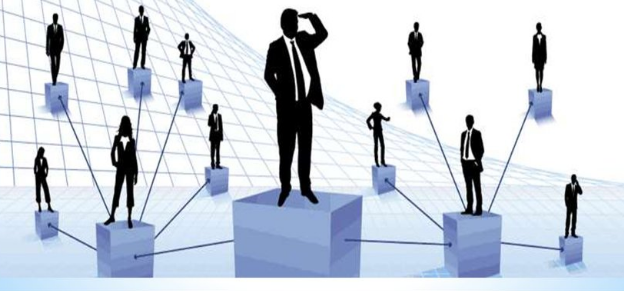 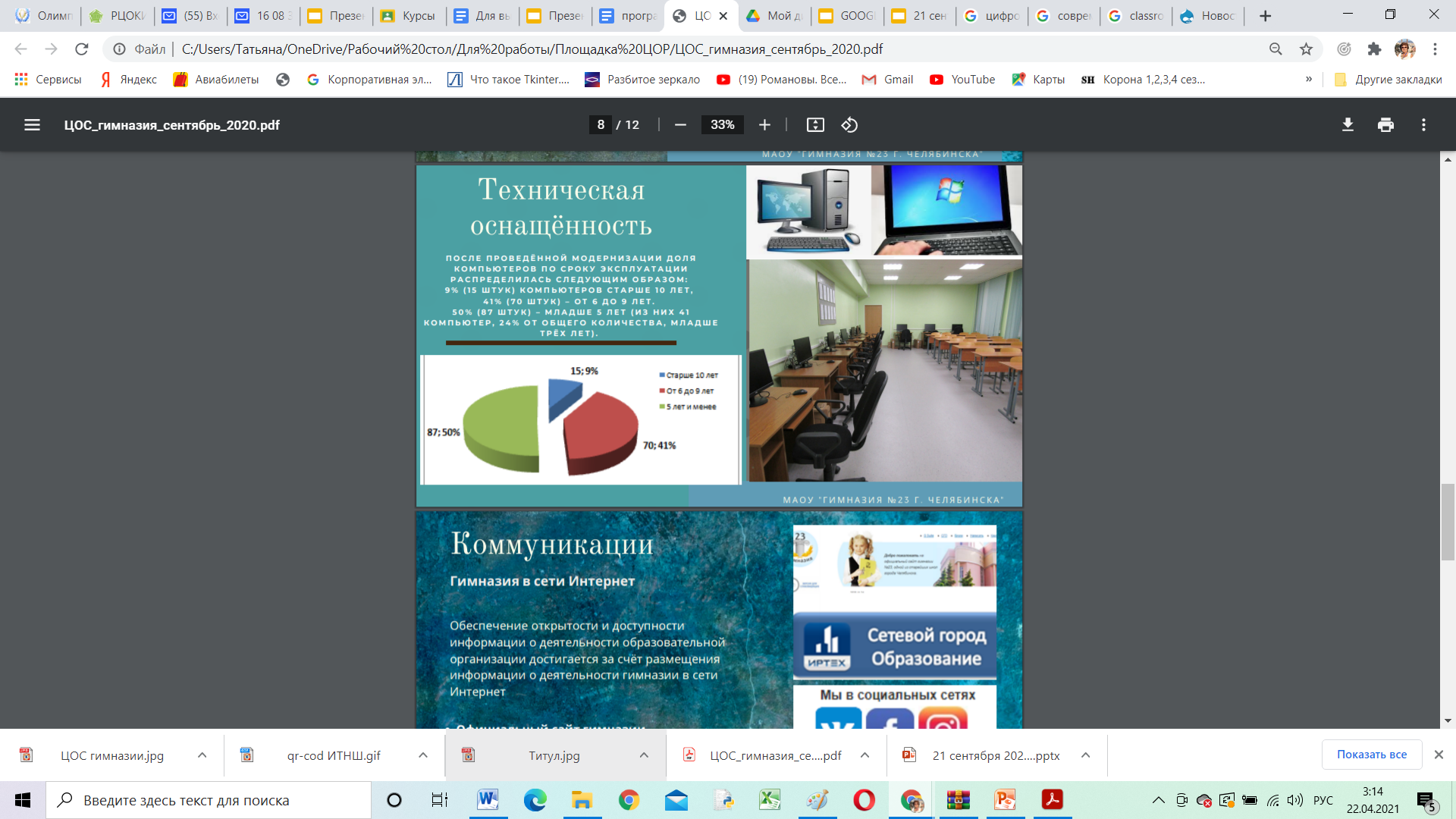 Технический компонент
Кадровый компонент
Наличие информационной службы. ИКТ-грамотные учителя (владеющие программами Word, PowerPoint, Excel, использующие электронную почту, умеющие найти нужную информацию в Интернет, обладающие компетенциями по созданию собственного учебного контента). 
ИКТ-грамотные ученики. 
ИКТ-грамотные родители. 
Система повышения квалификации, в том числе внутрикорпоративного обучения.
Информационно-коммуникативный компонент
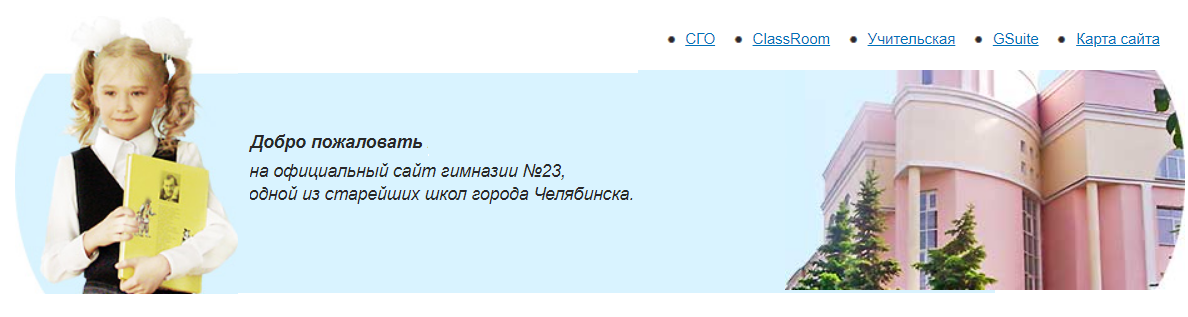 Сайт гимназии
Сетевой город
Виртуальная учительская
Корпоративная электронная почта - info@gymnasia23.ru
Официальные группы в социальных сетях:
Инстаграм,
Фейсбук, 
Вконтакте 
Канал Ютуб 
Открытые фотоальбомы
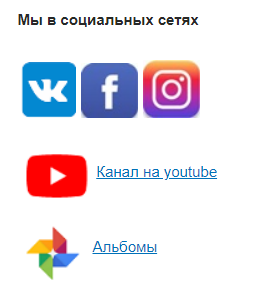 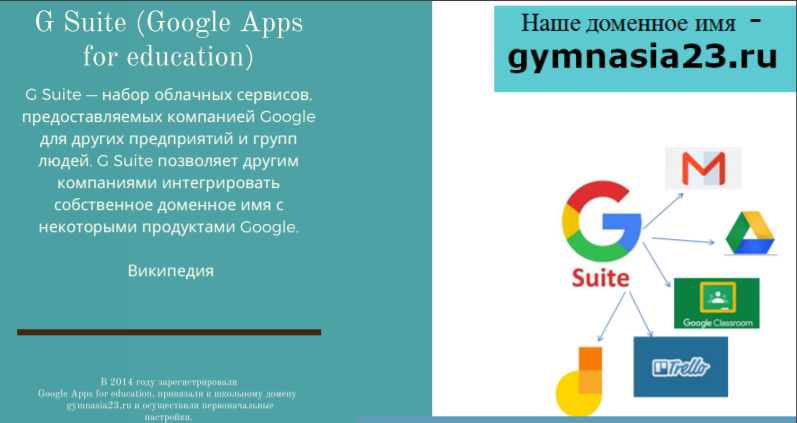 Gooogle APPS for Education (GSuite)
Google ClassRoom
Доступ к образовательным ресурсам, планированию и контролю результатов образовательной деятельности по принципу “единого окна” (сервис classroom).
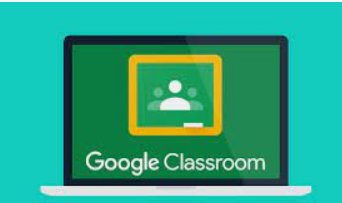 Организационно-управленческий компонент
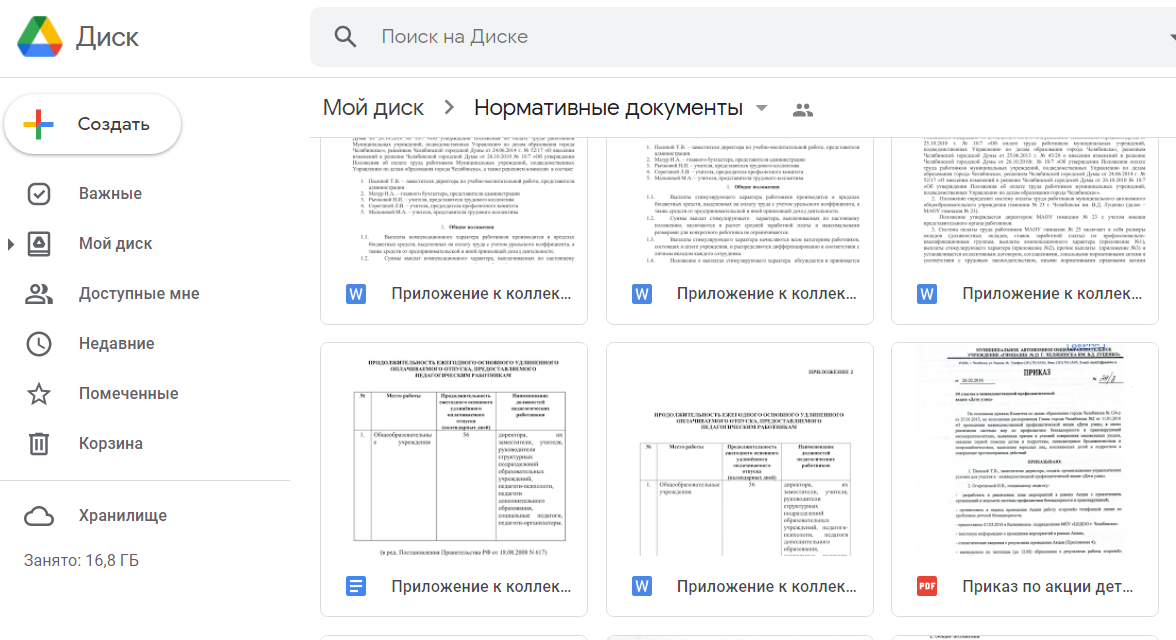 Положения об официальном сайте гимназии. 
Положение об электронном журнале.
Инструкции и Правила использования ресурсов ИОС. 
Акты проверки работоспособности систем ИОС. 
Регламенты безопасного использования ресурсов Интернет.
Согласия на обработку персональных данных в информационных системах и публикации в сети Интернет
Методический компонент
Перечень образовательных ресурсов (цифровых инструментов) с инструкциями, хранящийся в открытом доступе.
Организация методического консультативного онлайн-часа.
Организация учебной деятельности, в том числе с помощью технологии смешанного обучения. Современные педагогические технологии. 
Инновационные формы организации учебного процесса. 
Участие в деятельности сетевых профессиональных сообществ
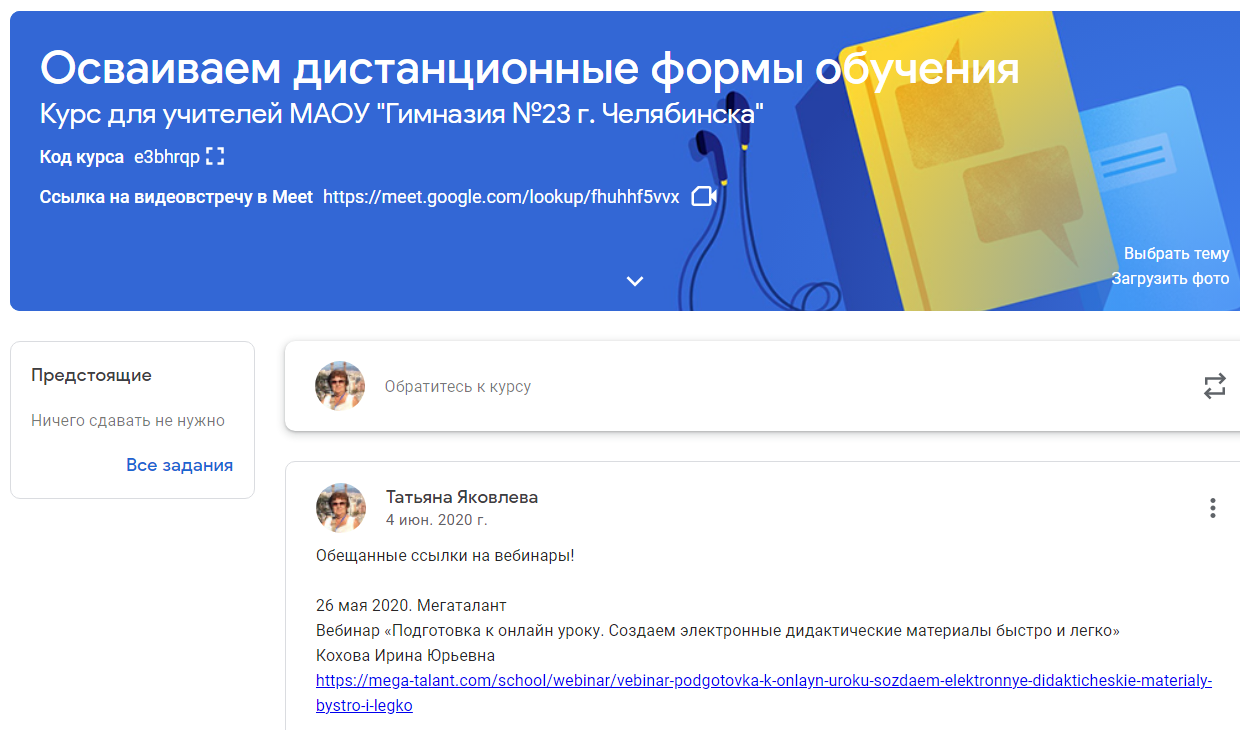 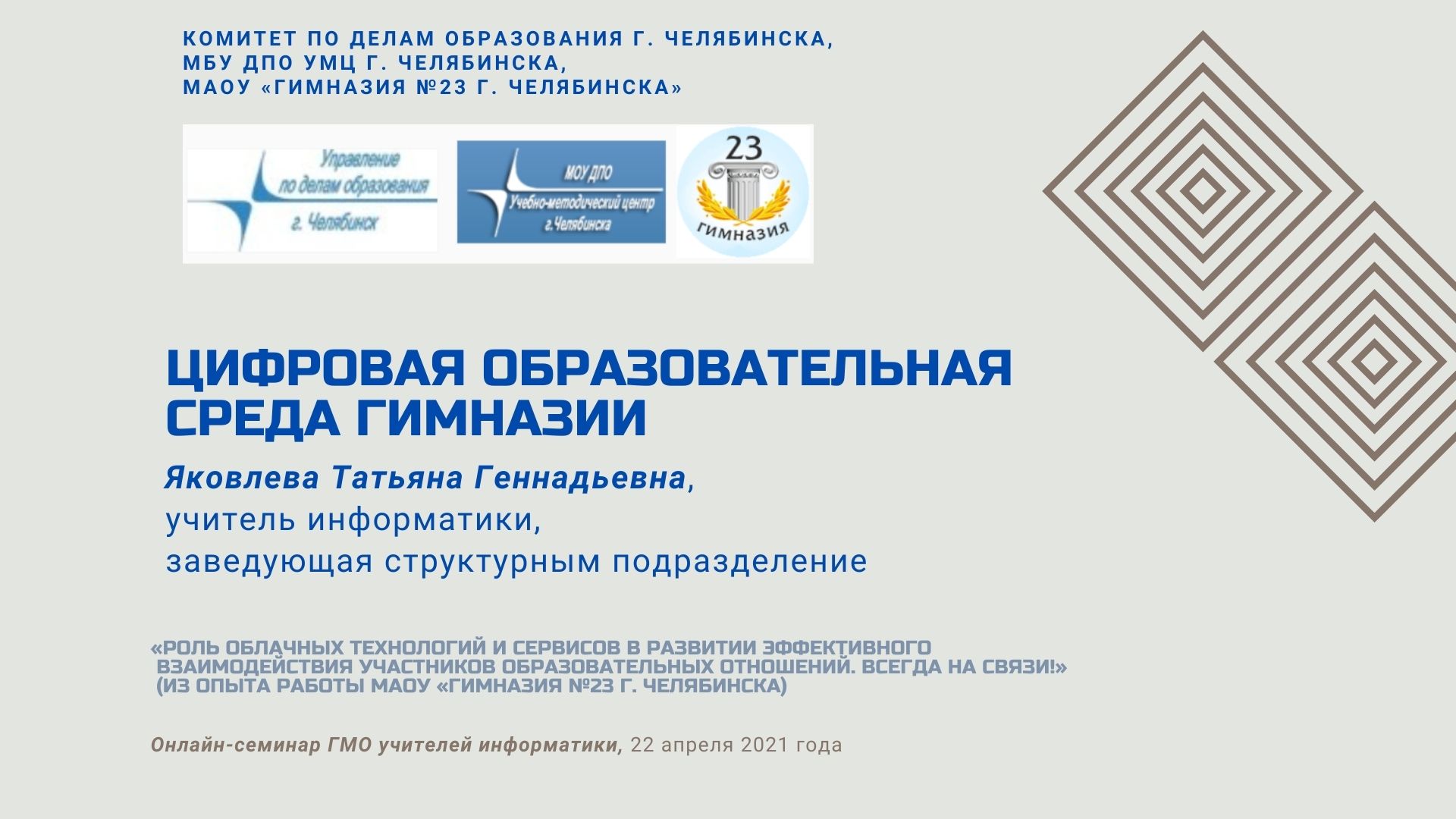